What it means to be a refugee
Who is a refugee?
A refugee is a person who flees to a foreign country to escape danger or persecution
Why do you think they choose to migrate?
There are various reasons, 
some that the media talk about, 
some they don’t
What the media say …
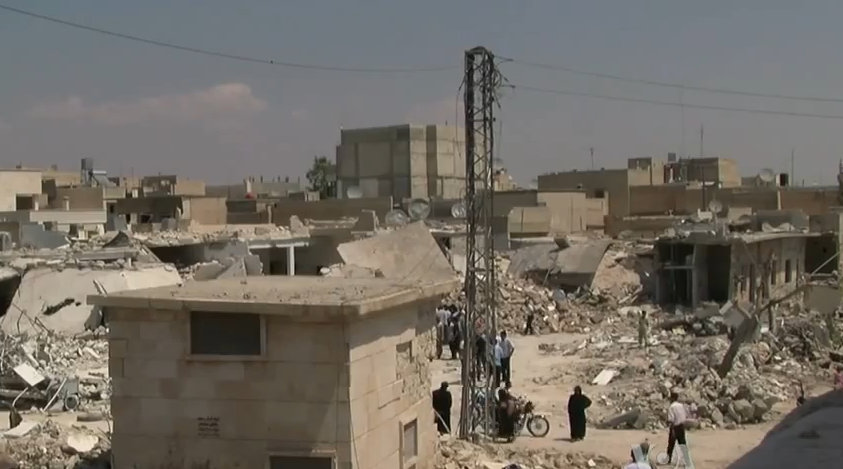 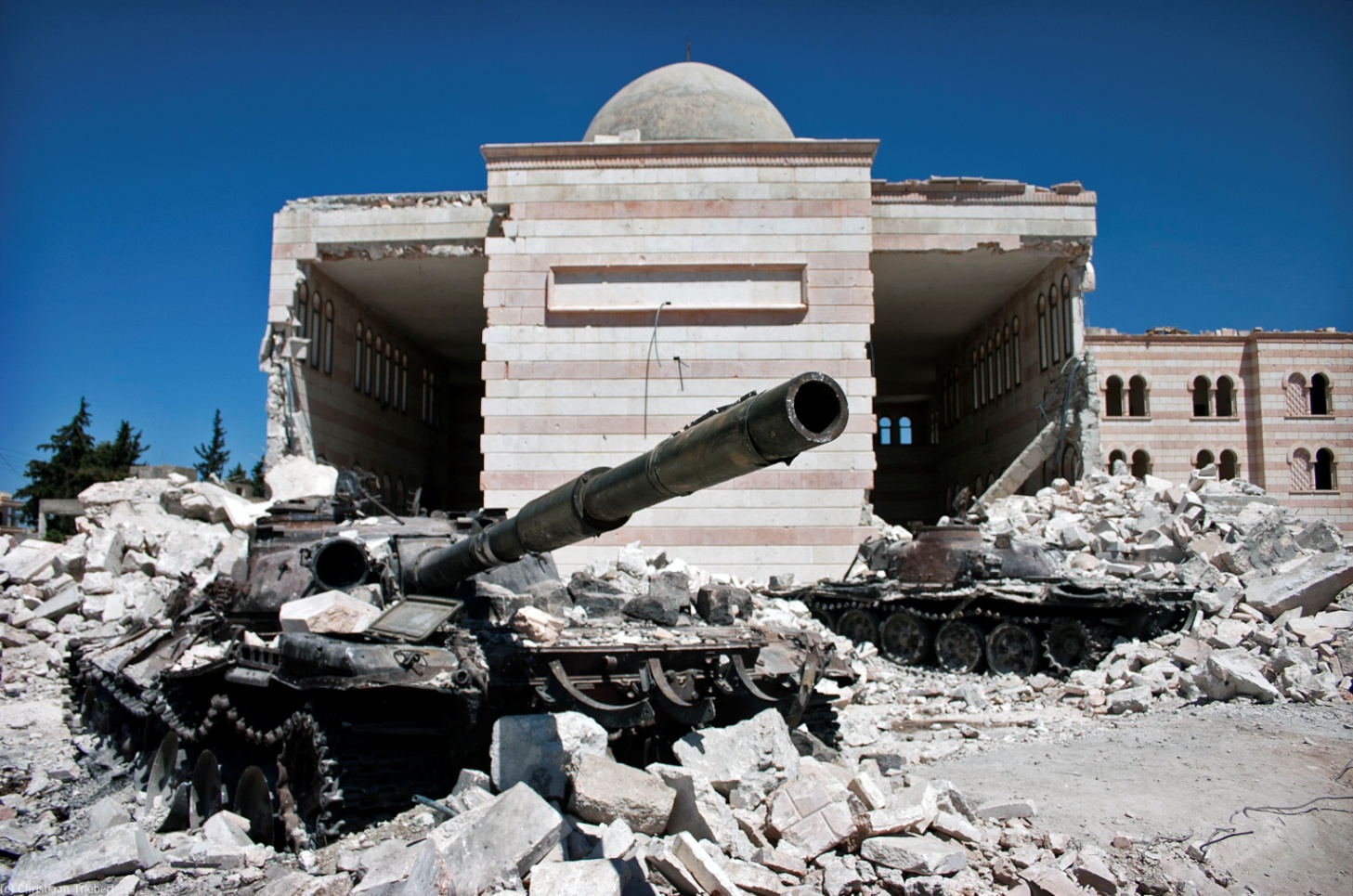 … wars…
… poverty…
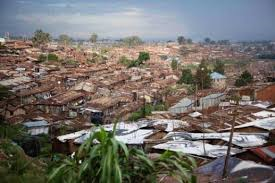 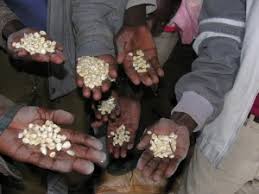 … climate change…
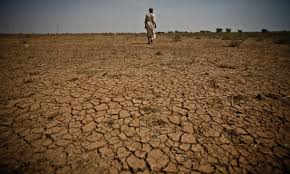 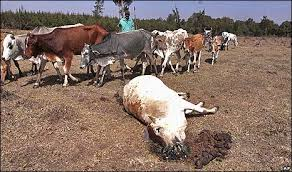 What the media don’t say…
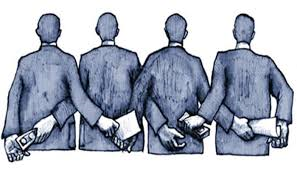 … governement corruption…
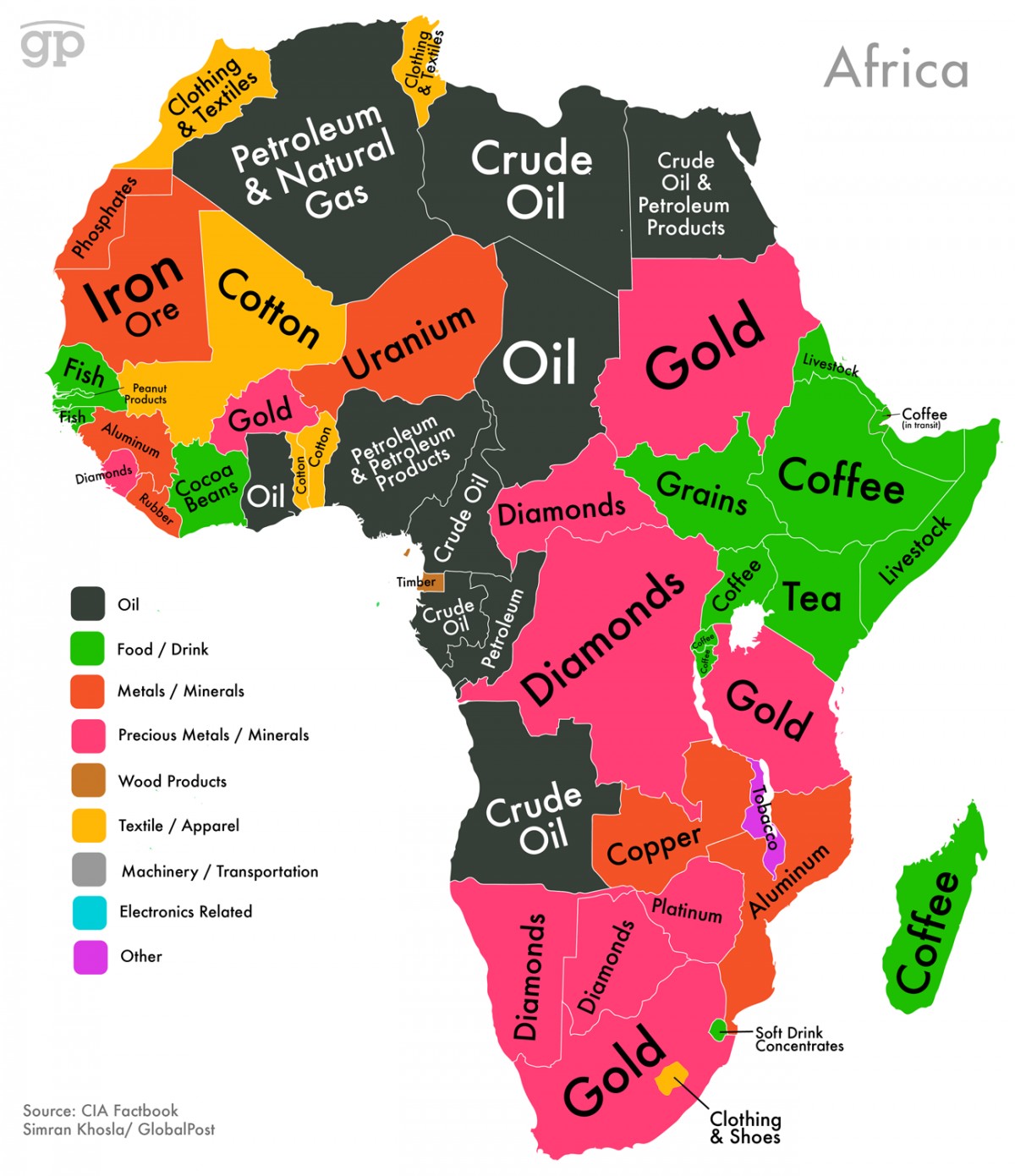 … exploitation of mineral resources…
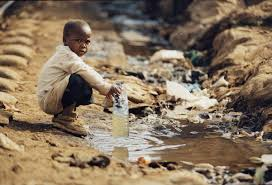 … pollution…
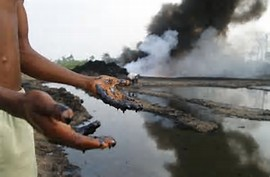 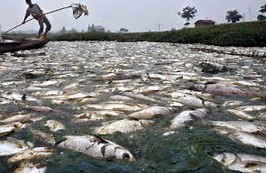 What do you think migrants have to give up?
… so they have to give up:
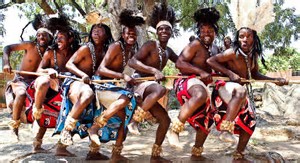 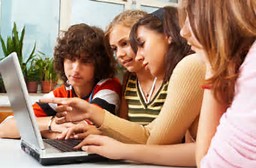 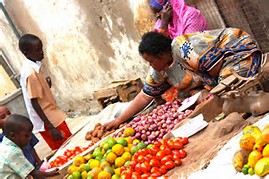 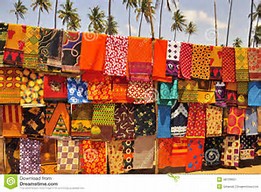 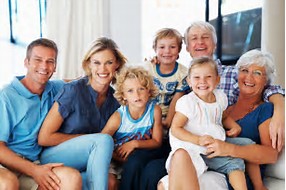 Let’s watch this thought-provoking video
https://youtu.be/RBQ-IoHfimQ
Do you know what migrants have to face during the journey to Europe? What do you think they know about it?
… Here are some direct and indirect experiences, which we’ve heard about this week…
… and now other experiences…
https://youtu.be/hXuVxFLGpFM

https://youtu.be/D1KwuolIV7A
Have you learnt anything new?

Has your opinion changed? Why or why not?
Websites from where  we took the photos:

radioinblu.it
adiozioneadistanza.actionaid.it
un.org
borgenproject.org
tunisia-live.net
pinterest.com
passnownow.com
tes.com
environewsnigeria.com
ecologiaverde.com
popolis.it
odontoiatrika.it
caffenews.it
tipicamente.it
it.dreamstime.com
afrotourism.com